Initial discussion to making a report
The duty to report a child at risk of abuse, neglect and/ or harm
Definitions
Designated safeguarding person (DSP)
The person in an organisation who: 
is available to discuss safeguarding concerns
you should consult about raising safeguarding concerns with social services
will manage any immediate actions to ensure the child at risk is safe from harm
All practitioners must know who to contact in their agency for advice 
All practitioners should not hesitate to discuss their concerns, no matter how insignificant they think they are
The reporting process
Reminder:
You have a safeguarding concern
If you’re hesitant or unsure whether a child is at risk of harm, seek advice from your agency’s designated safeguarding person (DSP)
Contact social services directly if:
contacting your DSP would cause a delay 
the DSP has not taken action and you’re still concerned about the child
the concern is about the DSP and there is no alternative
Initial discussion
You have a safeguarding concern
Whenever you have a safeguarding concern about a child:
document your concern 
discuss it with your agency’s designated safeguarding person (DSP)
Discuss your safeguarding concern with your DSP
Document your concern
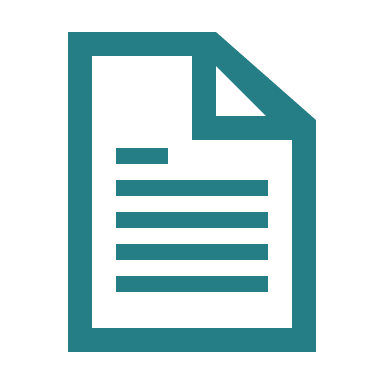 Initial discussion
You have a safeguarding concern
If you don’t know whether to report concerns, contact social services for advice
seeking advice is not making a report
it is the report-maker’s responsibility to decide and make clear whether they wish to make a report
Discuss your safeguarding concern with your DSP
Document your concern
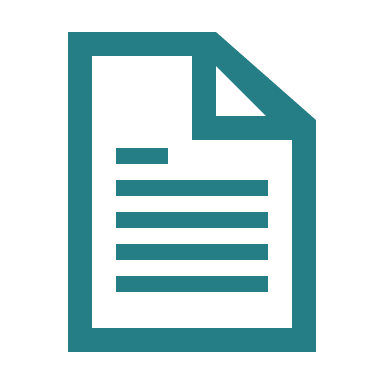 Initial discussion
You have a safeguarding concern
Discuss your safeguarding concern with your DSP
Document your concern
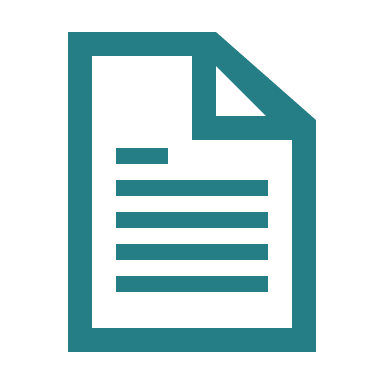 [Speaker Notes: ANIMATION SLIDE]
Discuss with DSP
The outcome of this discussion may be:
No further action
that no further action is needed
you should include the reason for this decision when recording the discussion
Discuss your safeguarding concern with your DSP
Discuss with DSP
The outcome of this discussion may be:
No further action
the child is not at risk of harm, but your agency and/or others could meet their needs by providing early help
you should include the reason for this decision when recording the discussion
Provide service/s
Discuss your safeguarding concern with your DSP
Discuss with DSP
The outcome of this may be:
No further action
the child has potential care and support needs 
make a referral to social services for an assessment of potential care and support needs
Provide service/s
Discuss your safeguarding concern with your DSP
Referral – needs assessment
Discuss with DSP
The outcome of this may be:
No further action
the child is at risk of harm
make a report to social services about your concerns that the child is at risk of harm or has experienced harm
Provide service/s
Discuss your safeguarding concern with your DSP
Referral – needs assessment
Report safeguarding concern
Record your discussion
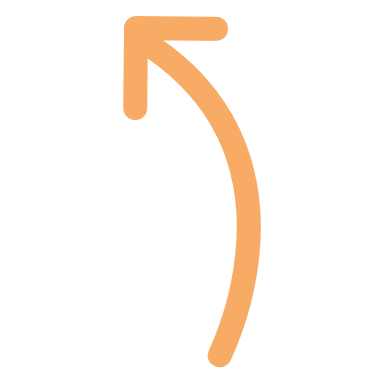 You must record in writing any discussion about the welfare of a child at risk of harm, including:
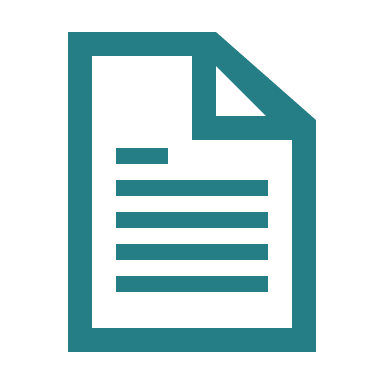 No further action
the date, time and names of the people included in the discussion
the information you have shared and its source
the reason for the decision (including no further action)
what actions will be taken and by whom
Provide service/s
Discuss your safeguarding concern with your DSP
Referral – needs assessment
Report safeguarding concern
Reporting a concern
No further action
Provide service/s
Discuss your safeguarding concern with your DSP
Referral – needs assessment
Report safeguarding concern
[Speaker Notes: (animation slide)]
Reporting a concern
Report safeguarding concern
The safety of the child at risk is always your priority 
If you have immediate concerns, do not delay taking action!
Reporting a concern
Report safeguarding concern
Anyone, including the public, may report actual, alleged or suspected abuse or neglect directly to social services by phone, email or in writing 

The following procedures are when a practitioner makes a report
Gathering information
Report safeguarding concern
When gathering information to make a report, you should:
explain your concerns and your evidence to support them 
provide as much specific detail and evidence as possible  
be honest about any factors that might influence your report
document all relevant issues about the concern 
establish whether any of the child/ren in the family have an early help assessment
Reporting a concern
Report safeguarding concern
Practitioners should use the report form of the local authority they are reporting to
If you made the report by phone, you must send through the report form within 24 hours of the phone call
Safeguarding report form
What to include
Report safeguarding concern
Information about the child and their family, including names, addresses, dates of birth, contact details
Details of your concerns about the risk of harm to the child
Details of any plans in place to provide immediate protection 
Any relevant and proportionate information giving insight into the child, their family/carers and their home environment
Safeguarding report form
Basic information 
Cause for concern 
Immediate protection plans 
Relevant, proportionate information to provide insight
[Speaker Notes: TRAINER TO POINT OUT:
Whilst the HANDOUT provides details of the information that should be gathered it is recognised that not all practitioners will have this detail. 
Lack of detail must not prevent reporting a safeguarding concern.
Remember that a failure to share information can place a child at increased risk of harm and is a common feature of child practice reviews. Whilst information in isolation may seem insignificant when put together with information from other sources it may become important to safeguarding the child at risk.

Information to include in a report
Whilst it is important to provide the information in the table below, if immediate action is required to protect the child at risk this must take precedence over gathering information.
The information required should be proportionate and include:
Basic information about the child and their family;
Details about the cause for concern regarding risk of harm and any plans in place providing immediate protection; 
Relevant information held by the agency that provides insight into the child at risk of harm, their family/carers and environment.

For futher guidance see: (Working Together to Safeguard People; Information sharing to Safeguard Children )]
Submit the report
Report safeguarding concern
Submit the report about your safeguarding concern without delay
Safeguarding report form
Basic information 
Cause for concern 
Immediate protection plans 
Relevant, proportionate information to provide insight
Report submitted to social services
[Speaker Notes: TRAINER TO POINT OUT:
For details on how to submit the report (ie, post/fax/email, security/encryption, etc) please contact the local authority to which you are sending the rpeort, or contact your Regional Safeguarding Board.]
Acknowledgement
Report safeguarding concern
Once social services receive a written report form, they will: 
verify and explore the concerns
discuss the situation with the police if it involves a possible criminal offence
acknowledge they’ve received the report within seven working days
Verify and explore concerns
Discuss any criminal offence with the police
Acknowledge receipt within seven working days
Report submitted to social services
[Speaker Notes: The process following a report
once a report has been received by social services  they should
seek to clarify and explore the nature of any concerns with the report-maker
repeat back key points
check evidence
establish who has been told what about the report

social services will always discuss the situation with the police whenever they have a case reported to them, which constitutes, or may constitute, a criminal offence.

TRAINER TO STRESS:
If, having made the initial report in writing, the report-maker has not received an acknowledgement from social services within 7 working days, they must contact social services again.]
Report follow-up
Report safeguarding concern
You should record:
who received the report in social services 
what will happen next / any initial action
timescales
what social services will tell the child at risk and family about the report
how social services can contact you for further information
Report submitted to social services
[Speaker Notes: TRAINER TO POINT OUT:
Make sure your report has been received by a person - generic email boxes can delay action. Likewise, emails to an individual who is on leave might not be seen for weeks.
Ring social services and obtain the name of the person who confirms that your referral has been received.


TRAINER TO EXPAND:
At the end of any discussion with social services the practitioner making the report should be clear about:
who took the report and their designation;
what will happen next;
the proposed initial action that will be taken by social services;
the accessing of information held in existing records, including available care and support plans, risk assessments;
any discussion with other practitioners and services as necessary (including the police, where a criminal offence may have been committed against a child or others or any ongoing risks that may be present);
who will be taking the action/roles and responsibilities;
timescales;
issues regarding consent and what the child at risk and family will be told about the report and by whom;
details of signposting to other agencies;
what the individual or others will be told about the report, by whom and when;
agree how to be contacted for further clarification and information if necessary.]
Anything else?
Report safeguarding concern
You should be prepared and willing to:
contribute to a strategy discussion/meeting
assist in Section 47 enquiries
attend the initial child protection conference
provide a written report for the conference
contribute to further assessments
Report submitted to social services
[Speaker Notes: Further expectations of the person making the report 
The practitioner who has made the report may be asked to complete some or all of the following tasks and should be prepared to do so:
contribute to a strategy discussion or meeting;
assist in section 47 enquiries to establish whether the child is suffering or likely to suffer significant harm;
attend the initial child protection conference;
provide a written report for that conference;
contribute to further assessments.]
What next?
Report safeguarding concern
It is your responsibility to ensure that your concerns are considered and acted on by the relevant agency

If you are still concerned about a child, you:
must tell your line manager and your agency’s DSP
should make another report and/or bring it to the immediate attention of the social services senior manager who has responsibility for safeguarding in your area
Report submitted to social services
[Speaker Notes: TRAINER TO EXPLAIN:

If, having made the initial report in writing, the report-maker has not received an acknowledgement from social services within 7 working days, they must contact social services again.
 
The outcome of any discussion and the resulting decision must be recorded by the practitioner making the report. 
 
If no action is to be taken by social services the child and family should be advised, directly or through the practitioner making the report, of any other support available. There may be a range of options available through information, advice and assistance or via Social Services & Well-being (Wales) Act 2014 ; Part 3 assessment.

Disagreeing with the decision made by social services: resolving differences
It is the responsibility of the individual practitioner to ensure that their concerns about a child at risk of harm are taken seriously and followed through.
If a practitioner remains concerned about a child, the practitioner must inform their own line manager and the designated safeguarding person (DSP) within their agency.
If a practitioner continues to remain concerned about a child, they should bring the matter to the immediate attention of the senior manager within social services with responsibility for safeguarding in the area. in their absence the social services team manager responsible for the team who took the report must be notified.
Should the individual or their representative disagree with the actions taken by the local authority, each Regional Safeguarding Board has protocols to resolve professional differences.]
Practice
Responding to a report
[Speaker Notes: THE NEXT MODULE IS:]